Warm Up 9/17
Get out binders

What do you think “Wealth Inequality” means?

What are your thoughts about it? Is it a problem?
Wealth Inequality
Wealth vs Income
Income: how much money you make
Wealth: how much money you have

Wealth or Income inequality is all about who gets access to what services.
Income Inequality
First we will make sure we understand what life looks like for each level of income.

You will be sorting statements into which economic group they would be true of.
ASSIGNMENT: Sorting Opportunities
Work with partner. Make this chart on the white boards.
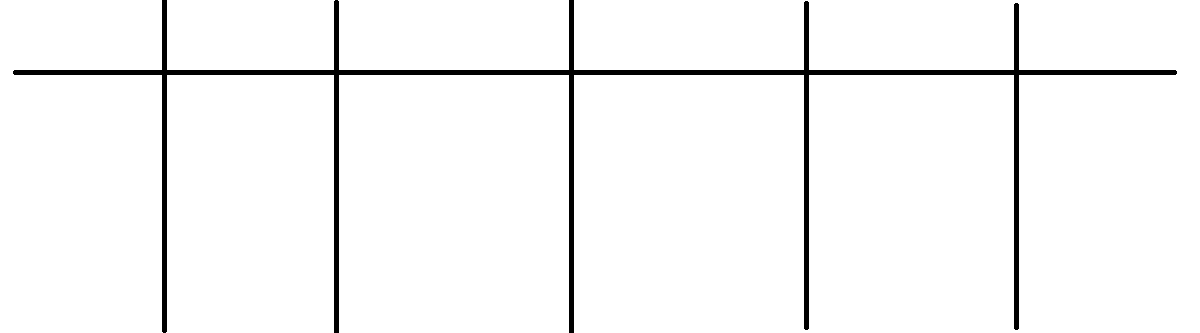 Working Class
Extreme 
Poverty
Poverty
Middle Class
Upper Class
Top 1%
Income Inequality
You will need to cut out the statements before you start.
Don’t worry about attaching them to the chart, you will write in the correct answers when you are finished.
Income levels (for WA)
Wealth References (for a family of 3):
EXTREME POVERTY: less than $4,000 a year
POVERTY: less than $26,000 a year
WORKING CLASS: $26,000-$80,000 a year
MIDDLE CLASS: $80,000-$188,000 a year
UPPER CLASS: $188,000 and up
TOP 1%: at least $450,000 a year
Income Inequality
You will be sorting statements into the POOREST group that you think that statement is true of.
“Can afford to breathe air” would go in Extreme Poverty because everyone can afford that.
“Can afford a 15 million dollar house” would go in Top 1%.
Income Inequality
Now you will write in the correct answers on the chart you didn’t use.
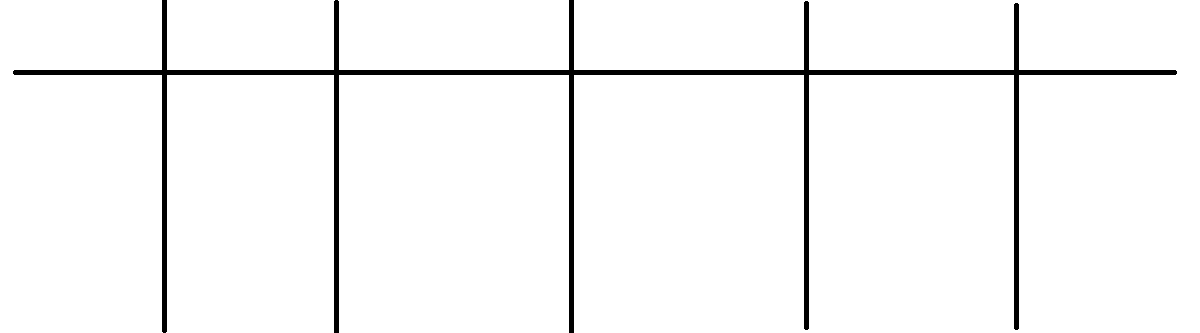 Extreme 
Poverty
Poverty
Working Class
Middle Class
Upper Class
Top 1%
Reasonably priced new car

Family provides economic support.

Dental Care

Afford to move
Own property in Kent, Renton
Used car, bad condition

Coffee, etc.

Always enough food

Children can apply to any college

Rent in poor areas

College if kids take loans

Restaurant once a month
Vote in all states

Public Transit

Would not starve

Can buy used clothes
Basic Medical care

Club sports

College debt-free

House in Seattle etc.

Boat in a marina

Vacation 2x a year

Private School
Take out Library books

Public Schools
Vacation home

Luxury cars
Income Inequality
Copy those into both binders.

Paper-clip all of the statements into one pile.

Discuss: Which of these surprised you the most?
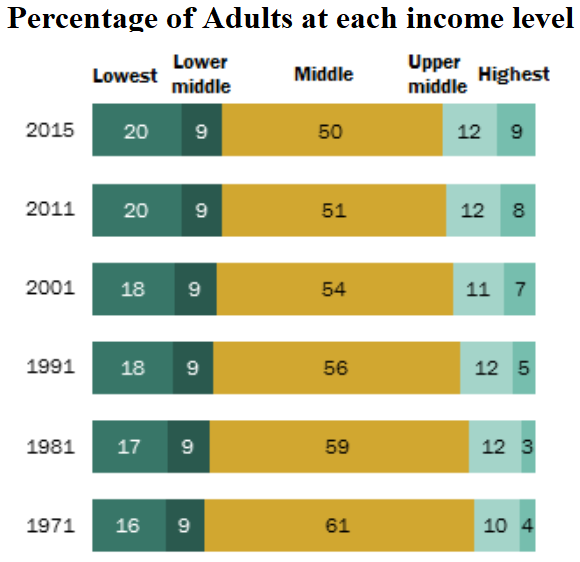